Boosting Australia’s Diesel Storage Program Webinar Event
Chair Mr. Shane Gaddes, Head of Division, Liquid Fuel Taskforce 
Wednesday 10 February 2021
Supporting economic growth and job creation for all Australians | industry.gov.au
Australia’s Fuel Security Package
The Government is implementing a ten year comprehensive fuel security package.

The plan will secure Australia’s long-term fuel security, keep prices low for consumers and create jobs. 

Delivered through a combined market and regulatory framework:

Investing $200 million in a competitive grants program to build an additional 780ML of onshore diesel storage

Creating a minimum stockholding obligation for key transport fuels; and

Backing the refining sector through production payments.
10/02/2021
2
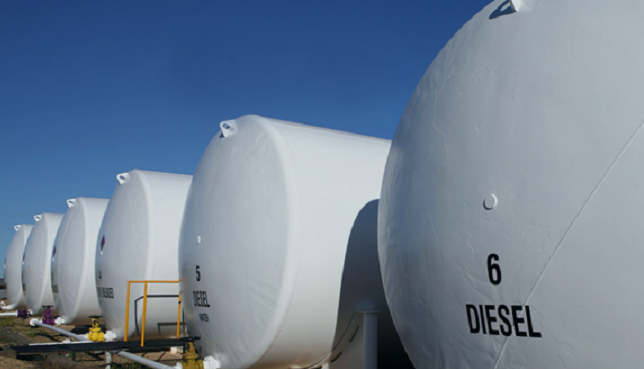 Program Overview
Boosting Australia’s Diesel Storage Program
Boosting Australia's Diesel Storage Program
3
Boosting Australia’s Diesel Storage Program
 
$200m in matched funding to support industry to build an additional 780 megalitres of domestic diesel storage capacity

To support Australia’s fuel security and create jobs, contributing to the Government’s JobMaker Plan and COVID-19 economic recovery agenda.

Projects are constructed owned and operated by industry and industry owns the diesel not the Government. 

Filling of the storage is not an eligible expense. 

Projects may receive between $6 million to $33.3 million for construction within 36 months - by 30 June 2024
Boosting Australia’s Diesel Storage Program
4
Program Timeline
Applications close 5:00pm AEST, Monday 22 February 2021
The timing reflects the ambition of the Government for projects to commence on 1 July 2021
5
Applicant Eligibility
ABN Holder, not tax exempt and registered for GST. 

Be a new project, which has not already commenced construction and meet additionality requirements. 

have at least $12 million in eligible expenditure.

be designed to create no less than 20 megalitres in additional storage of diesel fuel at any individual site (projects may involve one or more sites across Australia).
Boosting Australia’s Diesel Storage Program
6
Assessment Criteria
Evidence provided will be used to assess the competiveness of your application

Three criteria: 
 
Alignment with the program objectives. 

Your capacity, capability and resources to deliver the project.

The impact of the grant funding on your project.  

Further detail should be added in your project plan
Boosting Australia's Diesel Storage Program
7
Your Project Plan should:
Outline your strategy to manage the project, identifying timeframes, budget, and risk

Address work, health and safety, financial, land access, technical and environmental risk

Detail how you project will comply with laws and regulation at the federal, state/territory and local level   

Demonstrate how you will comply with relevant Australian Standards for storage and handling of combustible liquids
Boosting Australia's Diesel Storage Program
8
Application Process
Non Eligible expenditure 
Costs of fuel stock and related transport 
Feasibility studies 
Ongoing operational costs
Research activities not directly supporting eligible activities 
Activities, equipment or supplies that are already being supported through other sources 
Any in-kind contributions 
Financing costs including interest 
See Appendix B
Eligible Expenditure                        Vs
Incurred by you within the project period 
Be a direct cost of the project 
Be incurred by you to undertake required project audit activities 
Meet the eligible expenditure guidelines
Plant and equipment 
Labour including on costs and administrative overheads 
See Appendix A
Boosting Australia’s Diesel Storage Program
9
Overview of the Application Assessment Phase
We will review your application for completeness and eligibility. 

Eligible applications will be referred to the Assessment Committee.

The Assessment Committee will make funding recommendations to the Minister.

We will notify you in writing of the result of your application.

Successful applicants must enter into a grant agreement with the Commonwealth.
Boosting Australia's Diesel Storage Program
10
Reporting Requirements
Reports must be submitted in line with the grant agreement

Progress reports against agreed project milestones, project expenditure including expenditure of grant funds 

End of project report

Grant payments will only be made if a satisfactory progress report has been received

Site visits may be undertaken during the project period
Boosting Australia’s Diesel Storage Program
11
Tips for presenting a strong application against the Criteria
Explain the project:

Simple, clear description of project and outcomes
Concrete statements of activities and milestones
Sound basis and explanation of the project budget 
Address the assessment criteria in full
Boosting Australia's Diesel Storage Program
12
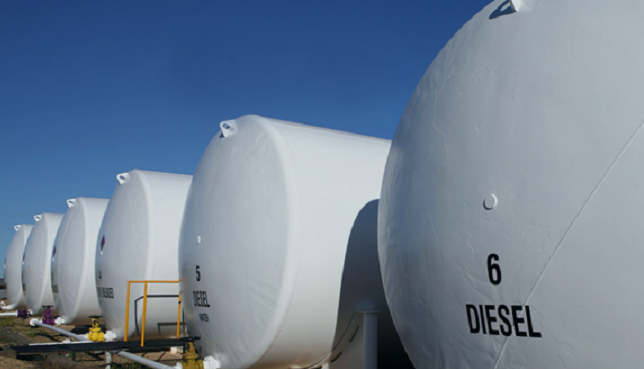 Open Q&A Session
Open a web browser on your device 
Navigate to slido.com
Enter the event code: #T800
                            Lets talk ...
Boosting Australia’s Diesel Storage Program
13
Name: Business Grants Hub Contact Centre
 
Phone: 13 28 46

industry.gov.au
14
Boosting Australia’s Diesel Storage Program
Thank you
Boosting Australia’s Diesel Storage Program
15